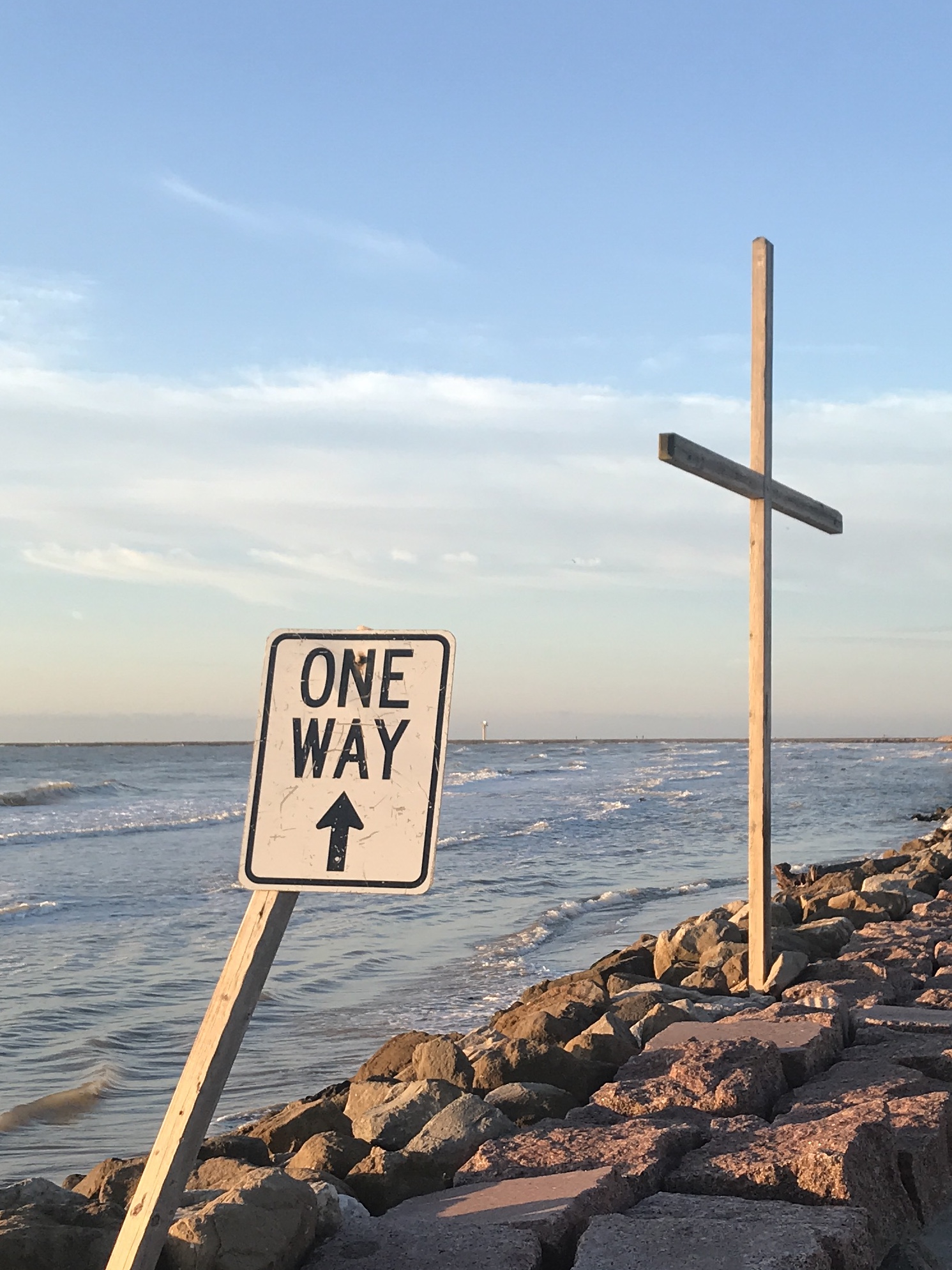 John 14:6